Dreiecke - KonstruktionenDer Umkreismittelpunkt (Umkreis)
Der Umkreismittelpunkt
Die drei Streckensymmetralen schneiden einander im Umkreismittelpunkt U, der von allen drei Eckpunkten gleich weit entfernt ist.
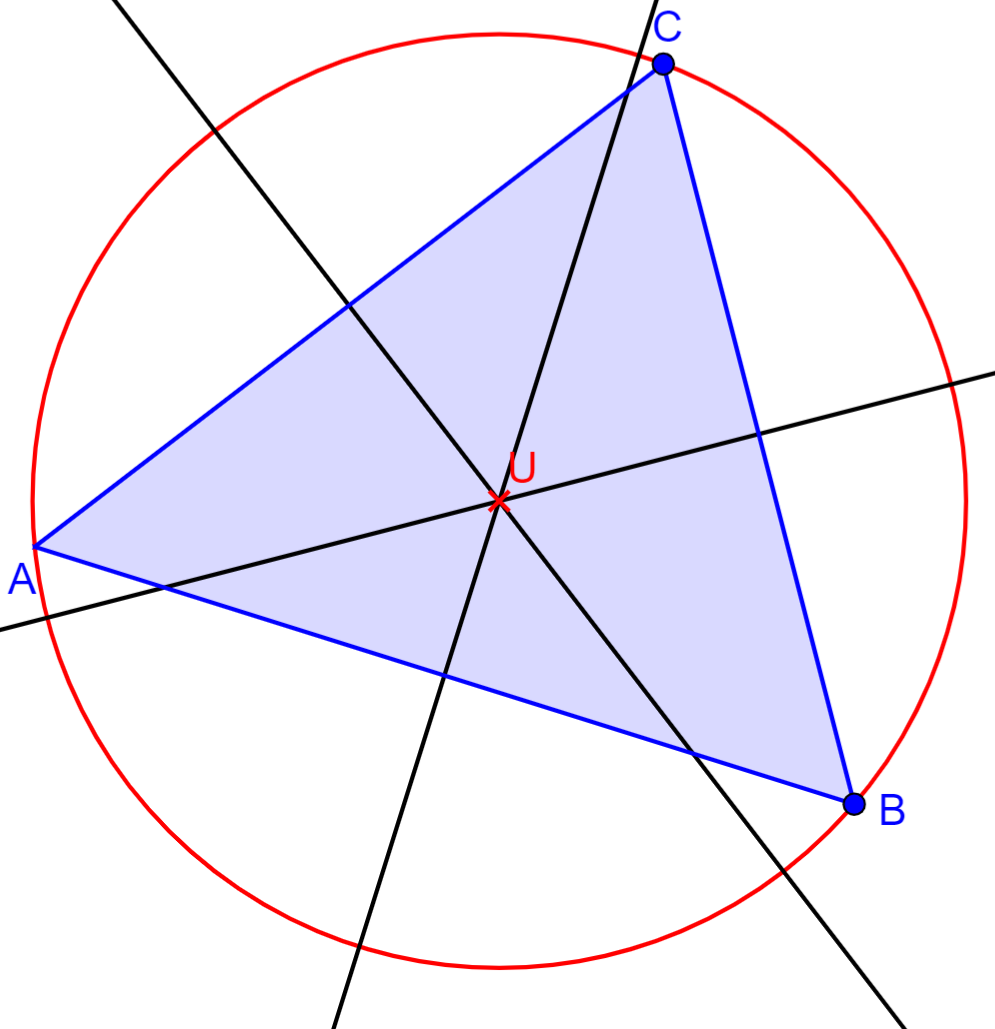 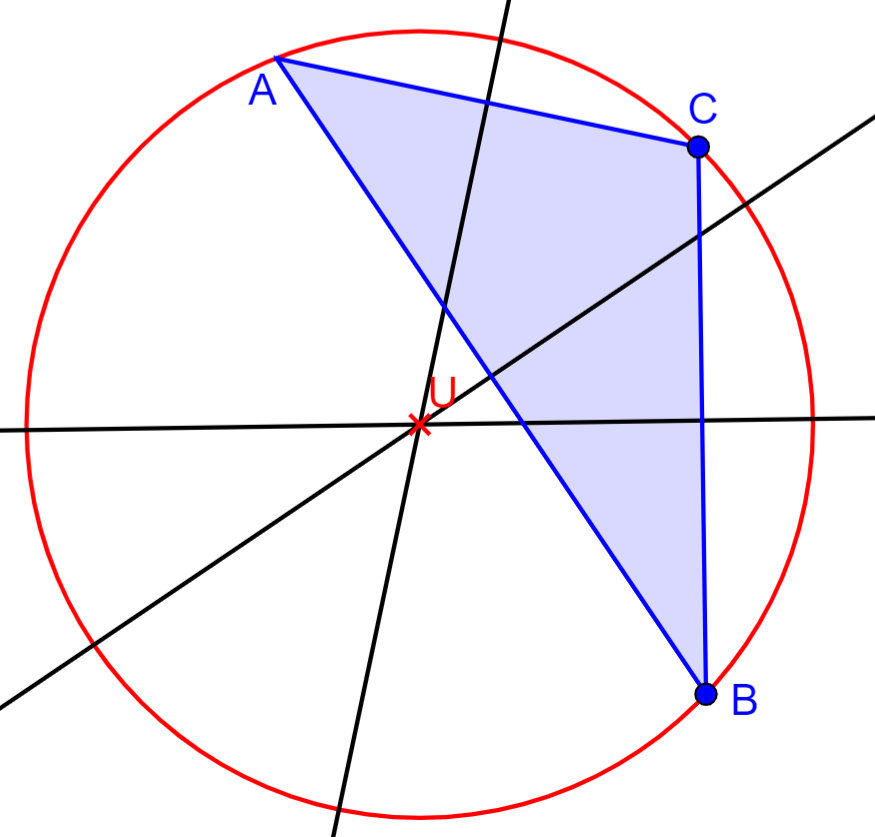